Find the missing edges(correct to 1 decimal place)
a
6cm
b
5cm
4cm
9cm
16cm
11cm
d
1cm
1cm
c
Answers
7.2cm
6cm
10.3cm
5cm
4cm
9cm
16cm
11cm
1.4cm
1cm
1cm
11.6cm
We can label the sides of a right-angled triangle in the following way:
Hypotenuse (H)
This is the longest side and is opposite the right-angle
Opposite Side (O)
This is the side opposite the angle in question
Adjacent Side (A)
This is the side adjacent (next to) the angle in question.
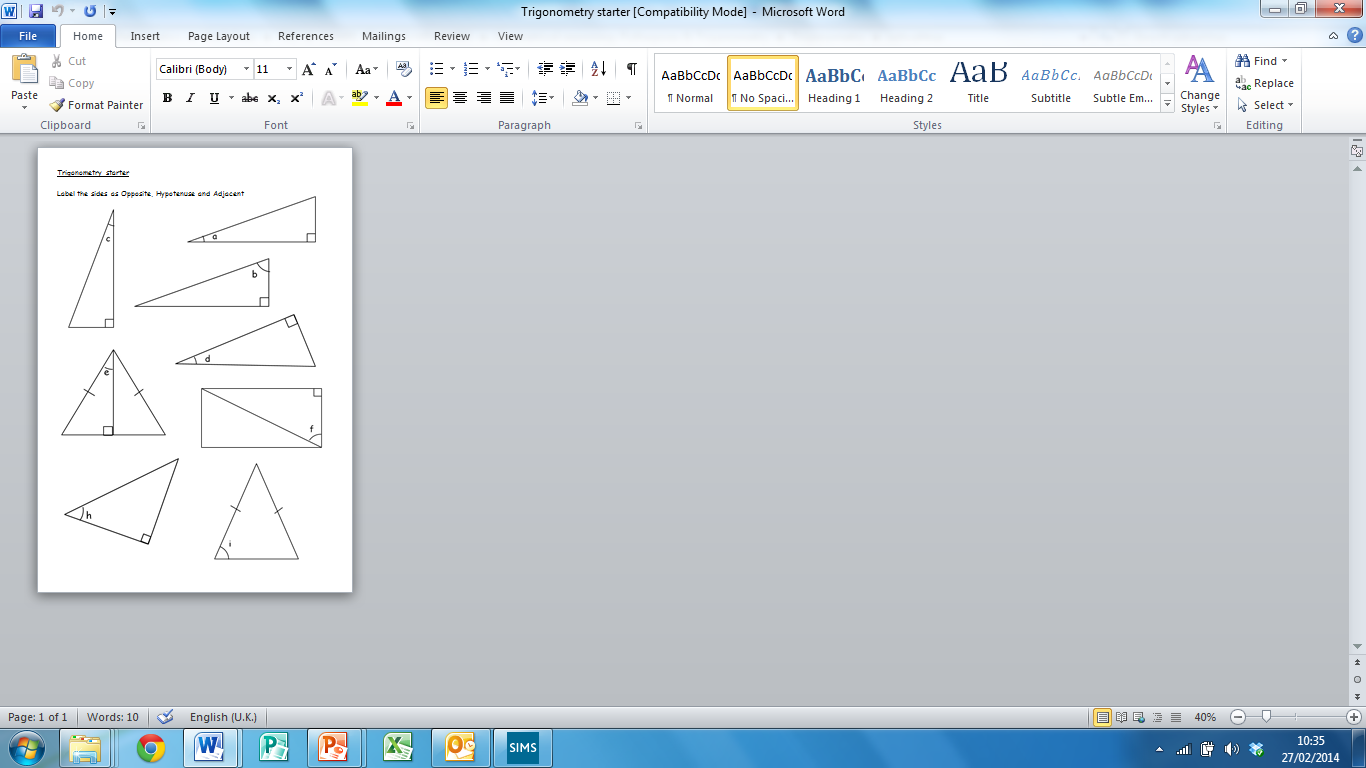 Label the sides of the right-angled triangles on the sheet.
dustonschoolmaths does trigonometry…
http://www.youtube.com/watch?v=XyCdqyPFP50
Calculate the length of side p.
A
Hyp
C
H
p
46°
p = adj ÷ cos θ
p = 7 ÷ cos 46
7cm
p = 10.08 cm
Adj
Calculate the size of angle Q.
O
T
A
4.3m
Opp
tan Q = opp ÷ adj
Q°
tan Q = 4.3 ÷ 3.8
3.8m
Q = tan-1 (4.3 ÷ 3.8)
Adj
Q = 49°
Extension: Trigonometry pile-up
Answers
1. a = 12.03 cm
    b = 61.44 cm
    c = 41.80 cm
    d = 115.19 cm
   
2. a = 69.5°
    b = 33.5°
    c = 69.4°
    d = 54.4°
3. 2.25 m

4. 48.2o

5. 9.21 m
Extension: 12.073 cm (3dp)
Show me and example of:
A hypotenuse
An opposite side
An adjacent side
A problem that can be solved using trigonometry
A triangle in which the tangent of the angle is 1
A triangle in which the cosine is 0.5
What is the same/different about three triangles with sides 3, 4, 5 and 6, 8, 10 and 5, 12, 13

True/Never/Sometimes:
- You can use trigonometry to find the missing length/angle in triangles
The image below is of a cuboid. Calculate the size of the angle between CE and EFGH.
C
EG² = EH² + HG²
       = 4² + 3²
       = 25
EG = √25 = 5 cm
B
C
D
A
11cm
11cm
G
F
3cm
E
E
G
H
? cm
4cm
The image below is of a cuboid. Calculate the size of the angle between CE and EFGH.
C
B
C
O
D
A
T
A
11cm
11cm
Opp
G
F
3cm
E
E
G
H
5 cm
4cm
Adj
Answers
1.	10.2°

2. a.	9.11 cm
    b.	19.2°